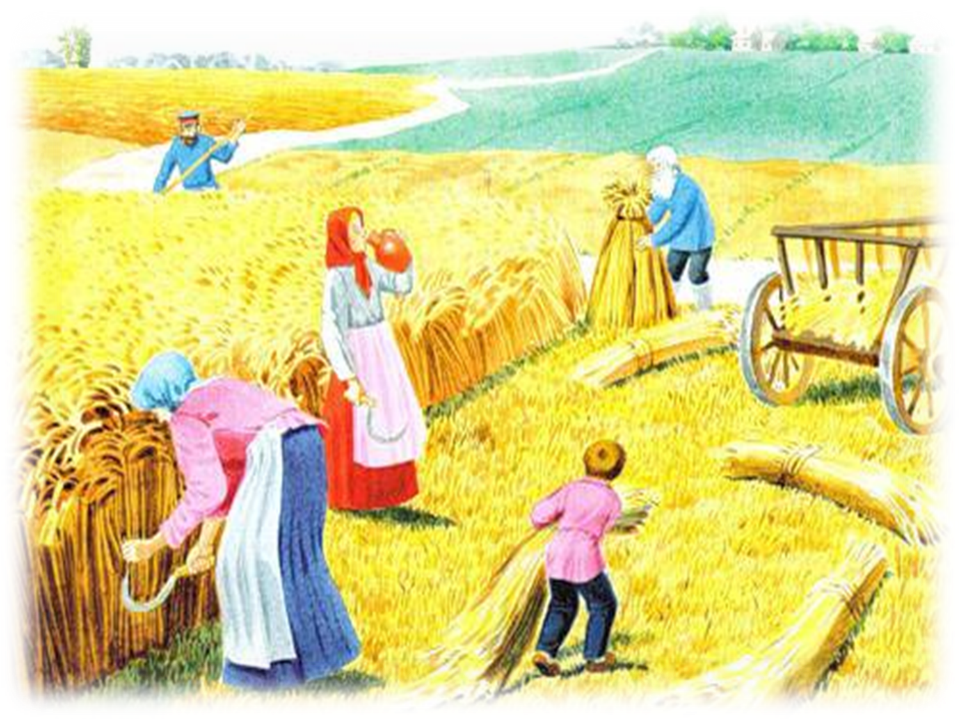 Дружно взялись все за дело
И работа закипела!
С ранней зорьки и до ночи
Комбайна двигатель клокочет…
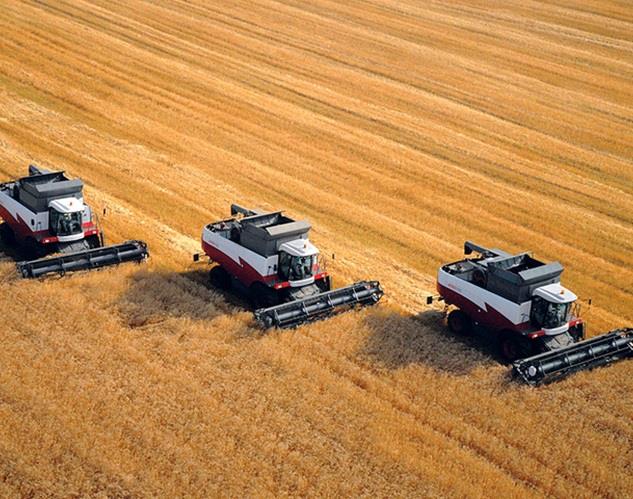 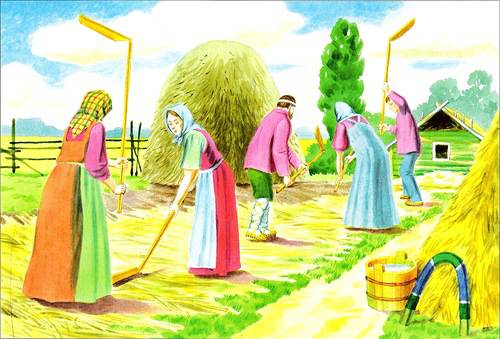 Он колосья жнёт умело,
Зерно ссыпает в грузовик!
Как благородно это дело!
И хлебороб к труду привык!
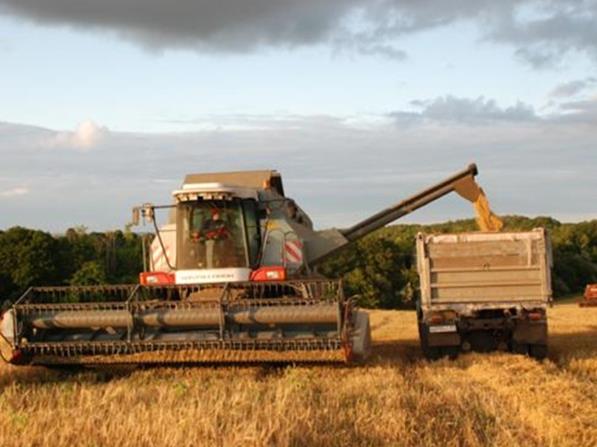 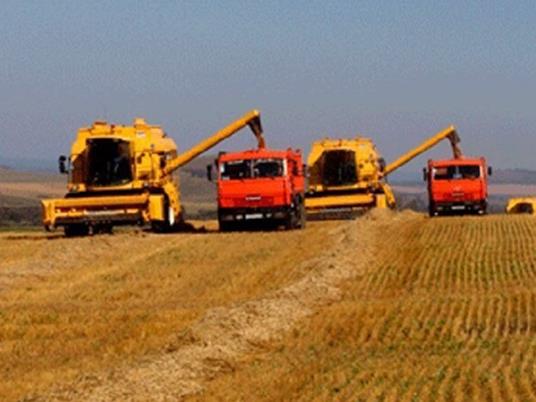 Машины едут на поля,
Чтоб урожай успеть убрать,
Пока тепла, суха земля,
Комбайн спешит колосья жать.
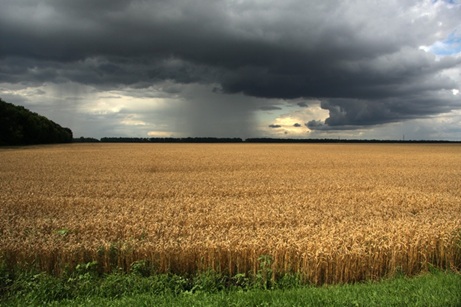 А небо уже в тучах серых…
Успеть бы до дождя… За дело!